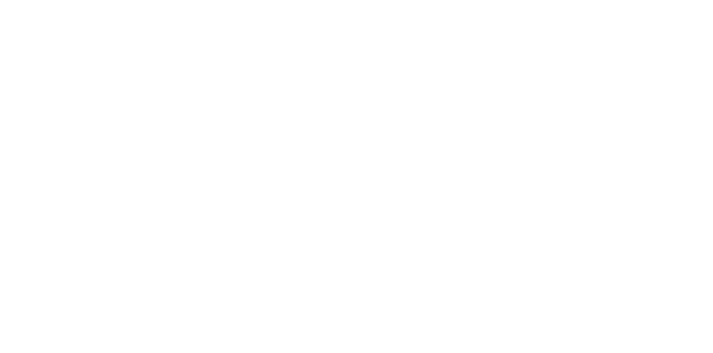 WHARTON RESEARCH DATA SERVICES
Introduction to Event Study by WRDS
Xuan Liu May, 2020
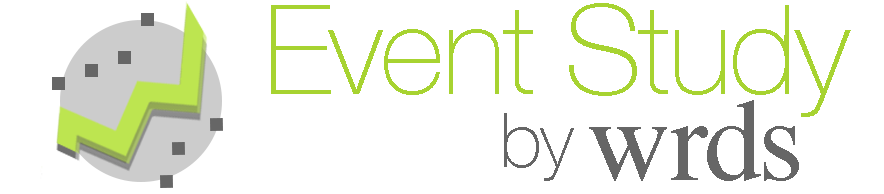 1
Event Study Basics
2
Overview of Event Study by WRDS
3
Demo – Run a Event Study Using WRDS Event Study Web Query Form
2
Wharton Research Data Services
Introduction to Event Study
An event study is an analysis of whether a given type of event will affect a firm’s market value. 
Examples of events
Mergers and acquisitions
Stock split
Earnings announcement
Trade deficit
…
Time interval
Short term
High frequency (intraday)
Long term
3
Wharton Research Data Services
Event Study Recipe
permno   evtdate   
 12188   22MAR2011   
 12266   26SEP2012   
 12486   31DEC2012   
 54439   19FEB2010   
 78910   08NOV2012
…
Event window
Estimation window
Gap
t = 0
Event date
Return
0%
t = 0
Actual return
Day relative to event
4
Wharton Research Data Services
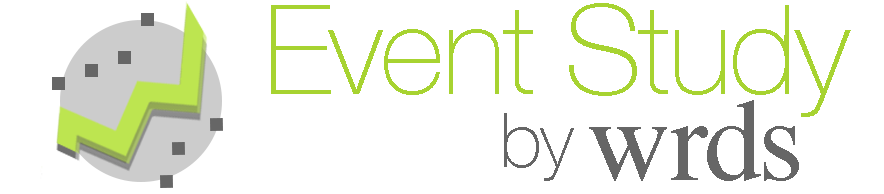 1
Event Study Basics
2
Overview of Event Study by WRDS
3
Demo – Run a Event Study Using WRDS Event Study Web Query Form
5
Wharton Research Data Services
Event Study by WRDS
International
Event Study
U.S. Daily
Event Study
Intraday Second-by-Second 
Event Study
Long run
Event Study
- Upload your own events
  
- Events from Capital IQ
- Upload your own events
  
- Events from RavenPack
- Upload your own events
  
- Events from Capital IQ
- Upload your own events
Compustat Global
IHS Global Insight

- Events from Capital IQ
Compustat Global
IHS Global Insight
6
Wharton Research Data Services
U.S. Daily Event Study
PERMNO
CUSIP （CUSIP8）
TICKER
Date format
Stock price used
Company identifiers
Event file source
Risk model*
Market-adjusted model 	 
Market model
Fama-French three factor model
Fama-French plus momentum
DD-MMM-YYYY (i.e., 24-JUN-2015)
MM/DD/YYYY (i.e., 06/24/2015)
YYYY-MM-DD (i.e., 2015-06-24)
YYYYMMDD (i.e., 20150624)
Upload your own events
Events from Capital IQ Key Developments
CRSP daily stock (date range for annual update - 12/31/1925 - 12/31/2019 )
* The Market returns and Fama-French factors are taken from Fama-French factors - daily frequency table, a free table from  Kenneth French's web site, this table is also available on WRDS under the Fama-French portfolios and factors database.
7
Wharton Research Data Services
U.S. Daily Event Study Significance Tests
8
Wharton Research Data Services
International Event Study
GVKEY  
 ISIN  
 SEDOL
Date format
Stock price used
Company identifiers
Event file source
Risk model
Compustat Global security daily 
(date range is limited by the availability of the market return for that country)
Market-adjusted model  Abret (abnormal return) = Ret - Rm 
Compustat Global - Daily WRDS World Indices (Beta)
Global Insight – MSCI from IHS Global Insight
DD-MMM-YYYY (i.e., 24-JUN-2015)
MM/DD/YYYY (i.e., 06/24/2015)
YYYY-MM-DD (i.e., 2015-06-24)
YYYYMMDD (i.e., 20150624)
Upload your own events
Events from Capital IQ Key Developments
9
Wharton Research Data Services
Intraday Second-by-Second Event Study
Date format
Stock price used
Company identifiers
Event file source
Key outputs
DD-MMM-YYYY (i.e., 24-JUN-2015 00:00:00)  
 MM/DD/YYYY (i.e., 06/24/2015 09:30:00)  
 YYYY-MM-DD (i.e., 2015-06-24 12:00:00)  
 YYYYMMDD (i.e., 20150624 14:00:00)
RET – Second-by-Second return
CUM - Cumulative return
CUM_BH - Buy-and-Hold cumulative return
Upload your own events
Events from RavenPack
SYMBOL
The NBBO files derived from the TAQ data by WRDS
10
Wharton Research Data Services
Long Run Event Study
PERMNO
CUSIP
TICKER
Date format
Stock price used
Company identifiers
Event file source
Key outputs
DD-MMM-YYYY (i.e., 24-JUN-2015)
MM/DD/YYYY (i.e., 06/24/2015)
YYYY-MM-DD (i.e., 2015-06-24)
YYYYMMDD (i.e., 20150624)
CRSP daily stock (date range for annual update - 12/31/1925 - 12/31/2019 )
Buy-and-Hold Abnormal  Returns (BHAR) are calculated by using equally/value-weighted benchmark portfolio returns with/without annual rebalance
Upload your own events
Events from Capital IQ Key Developments
11
Wharton Research Data Services
Learning Resources - Event Study Research Application
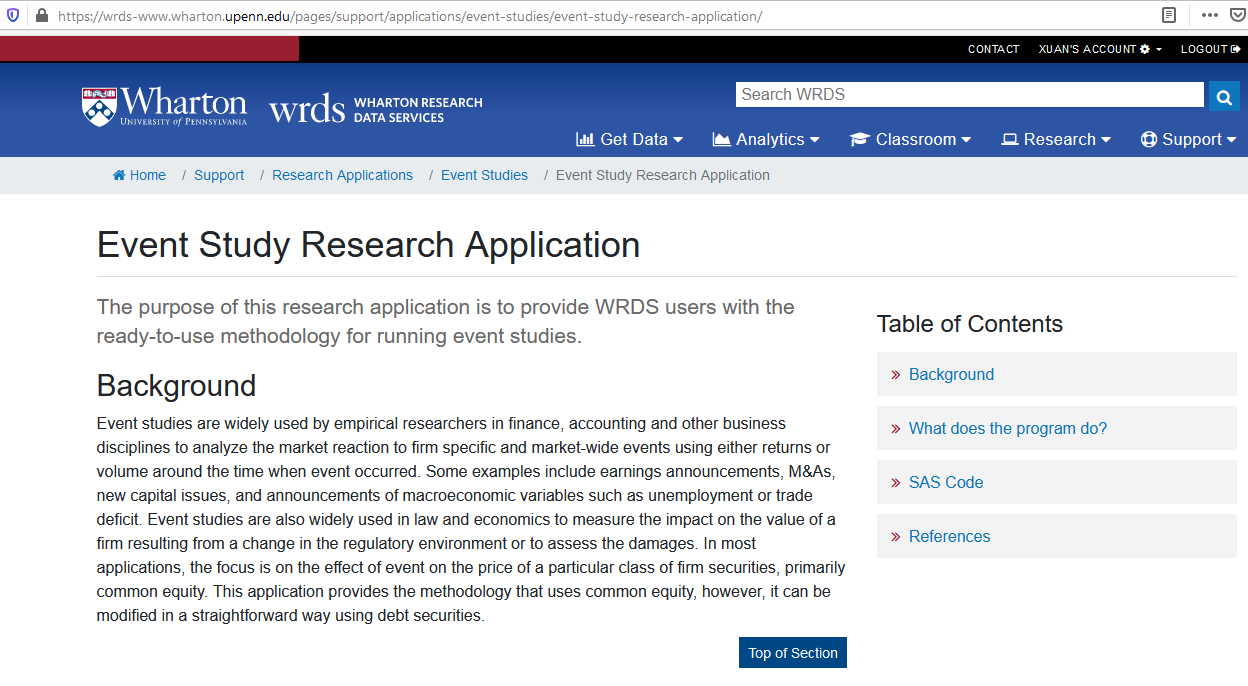 12
Wharton Research Data Services
Learning Resources - WRDS Macros: EVTSTUDY
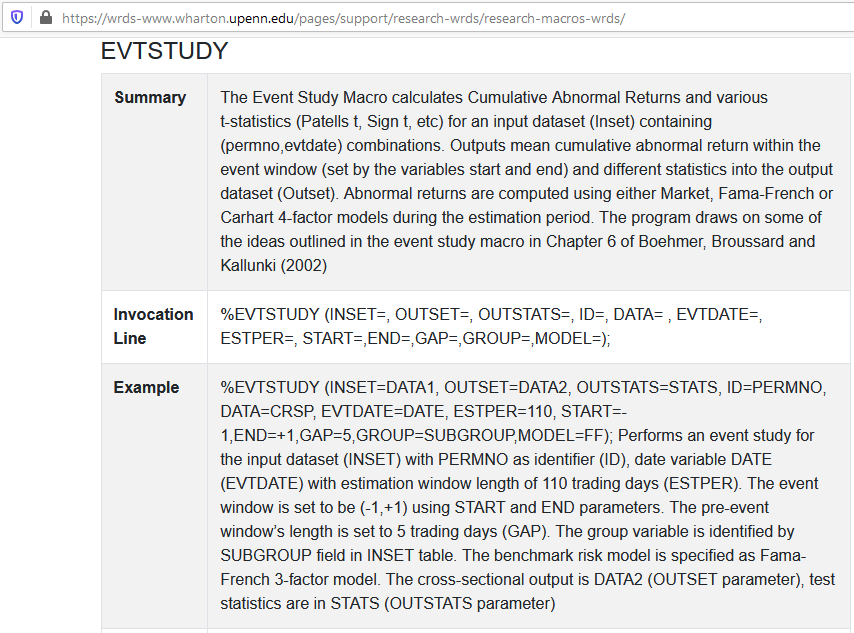 13
Wharton Research Data Services
Learning Resources - Manuals and Overviews
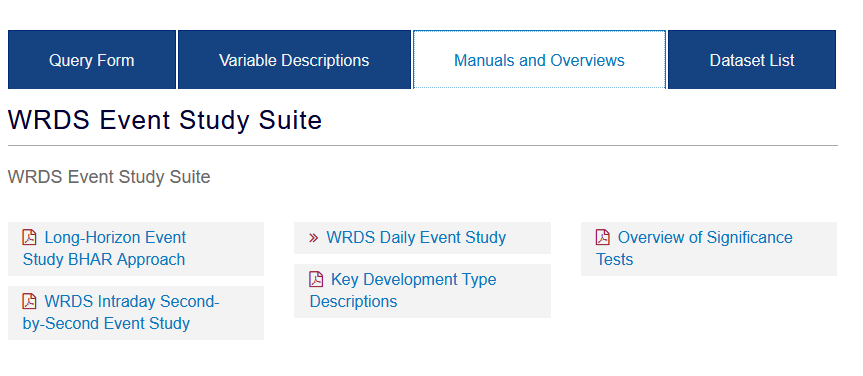 14
Wharton Research Data Services
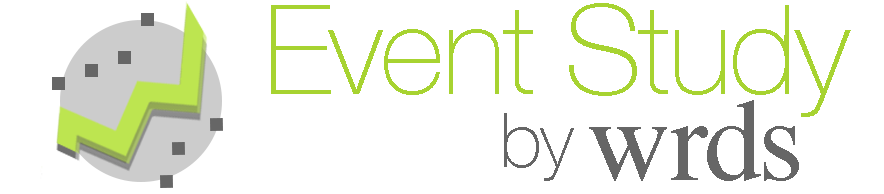 1
Event Study Basics
2
Overview of Event Study by WRDS
3
Demo – Run a Event Study Using WRDS Event Study Web Query Form
15
Wharton Research Data Services
Event Study Estimation Parameters
Event window
Estimation window
Gap
t = 0
Event date
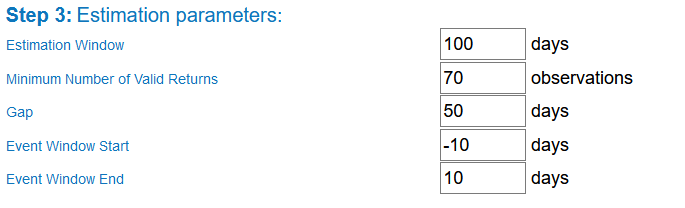 16
Wharton Research Data Services
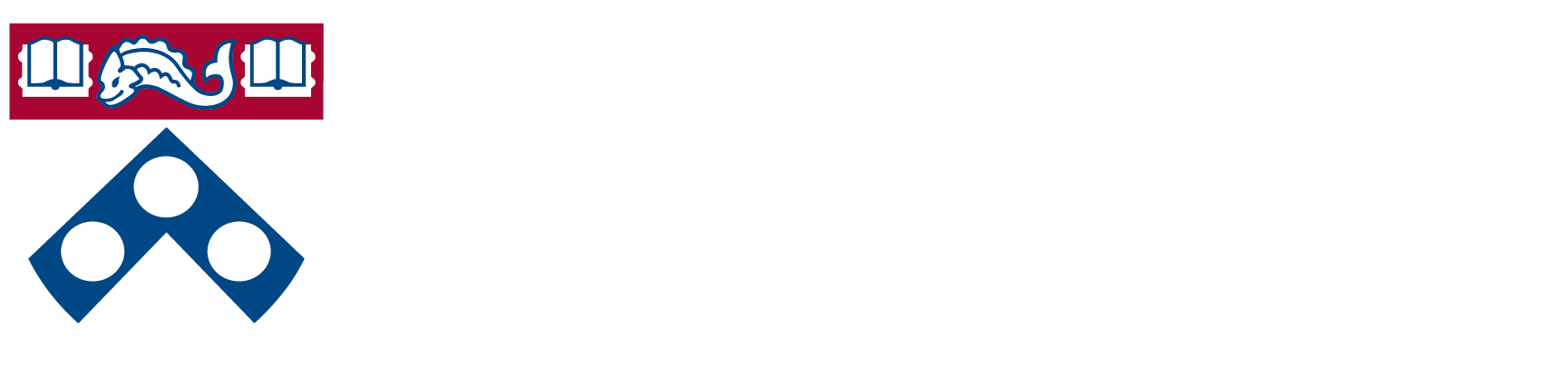 Thank You!
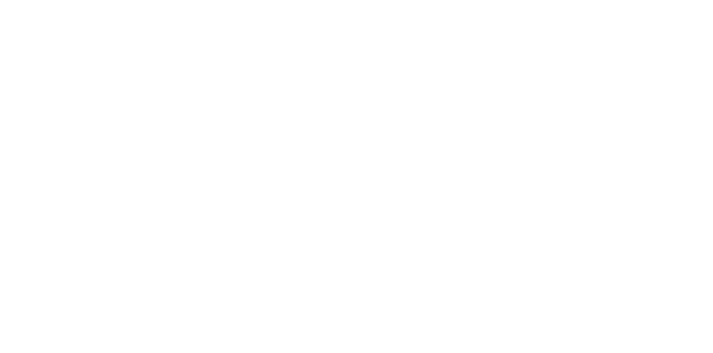